Javascript
JavaScript Introduction
JavaScript Can Change HTML Content
JavaScript Can Change HTML Attributes
JavaScript Can Change HTML Styles (CSS)
JavaScript Can Hide HTML Elements
JavaScript Can Show HTML Elements
JavaScript Where To
JavaScript in <head>
JavaScript in <body>
External JavaScript
Head
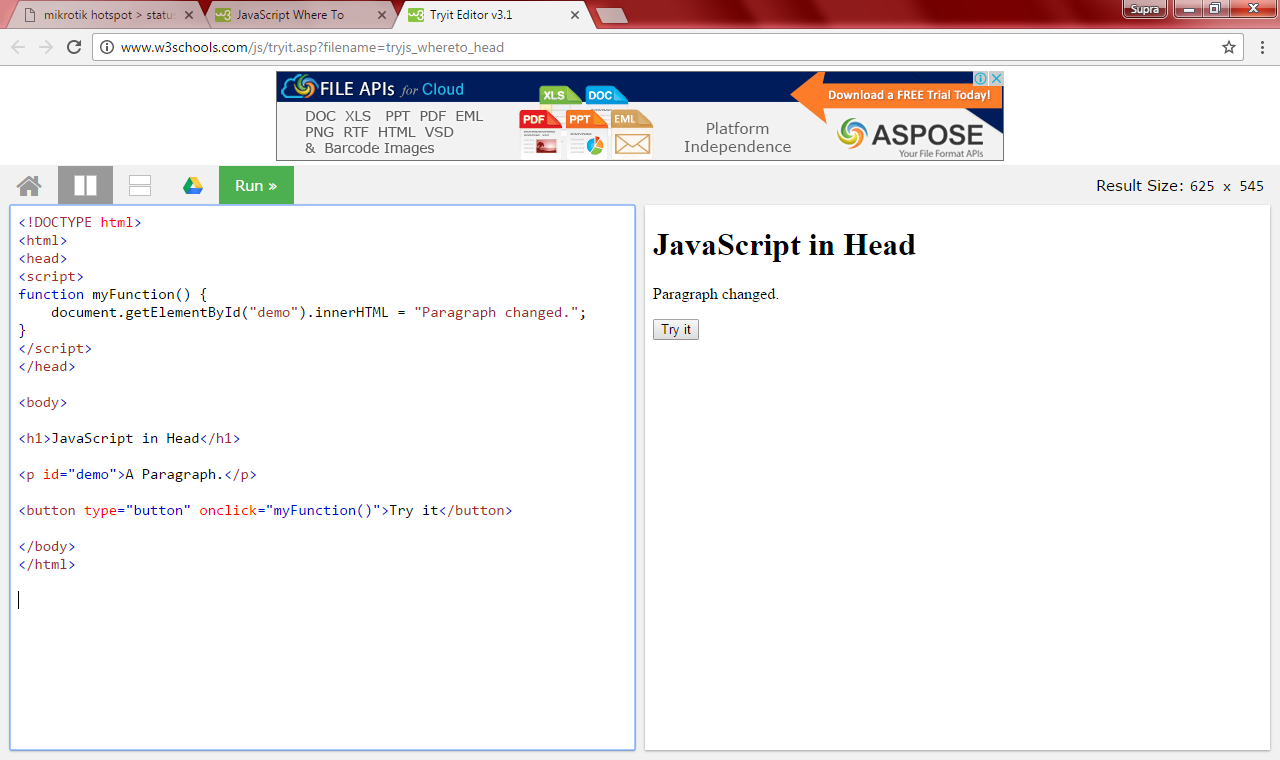 body
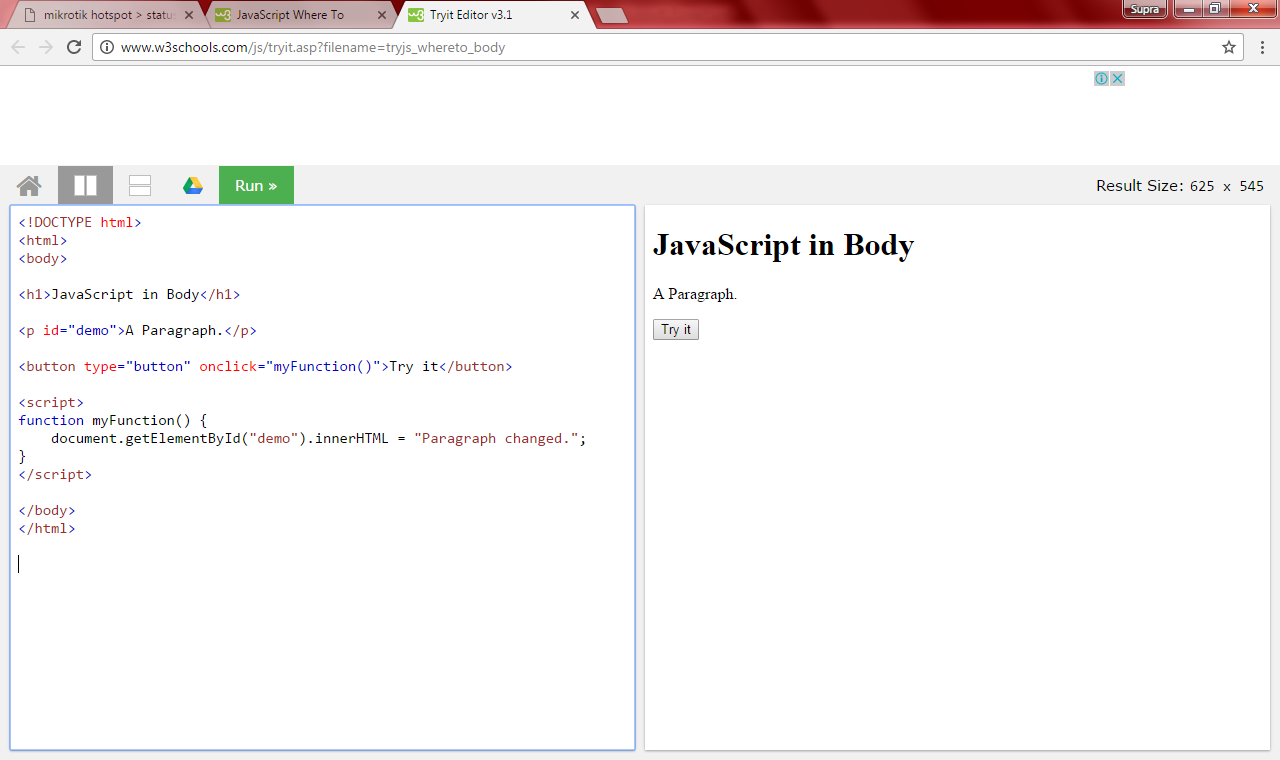 External
myScript.js
function myFunction() {   document.getElementById("demo").innerHTML = "Paragraph changed.";}
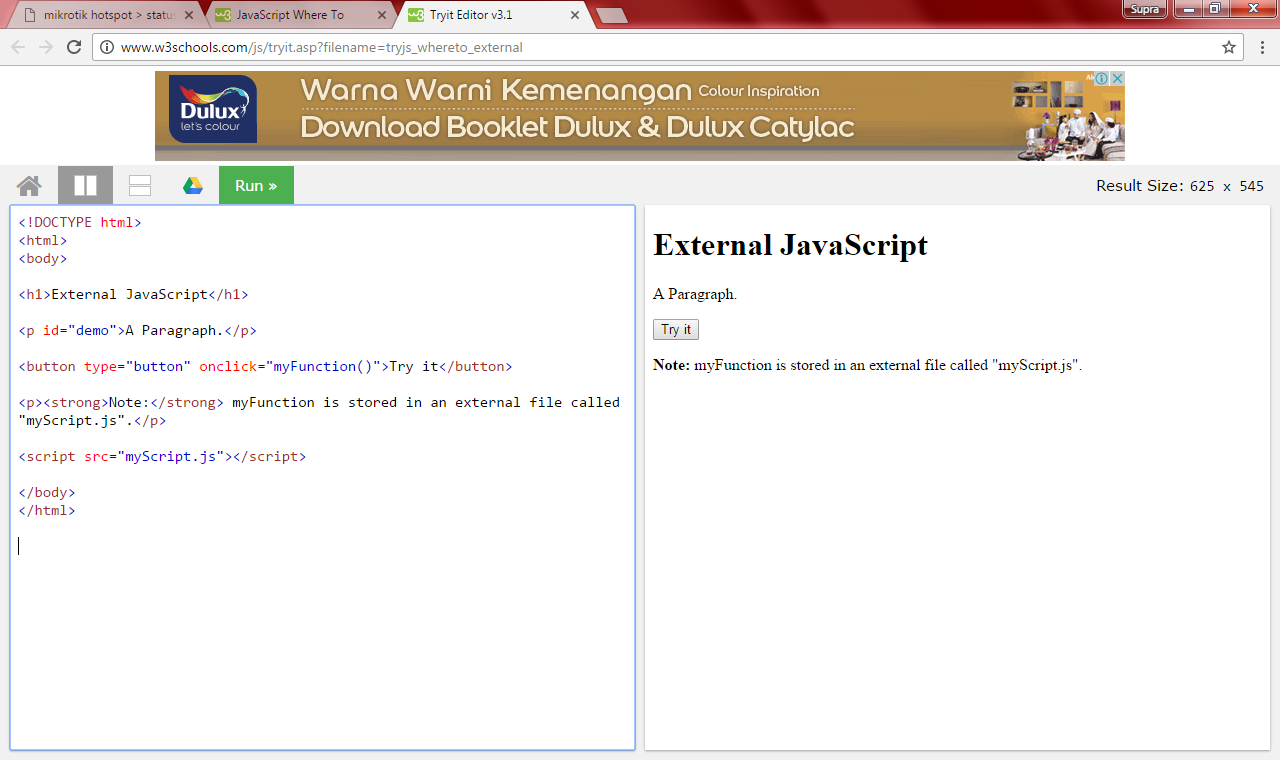 JavaScript Display Possibilities
Writing into an alert box, using window.alert().
Writing into the HTML output using document.write().
Writing into an HTML element, using innerHTML.
Writing into the browser console, using console.log().
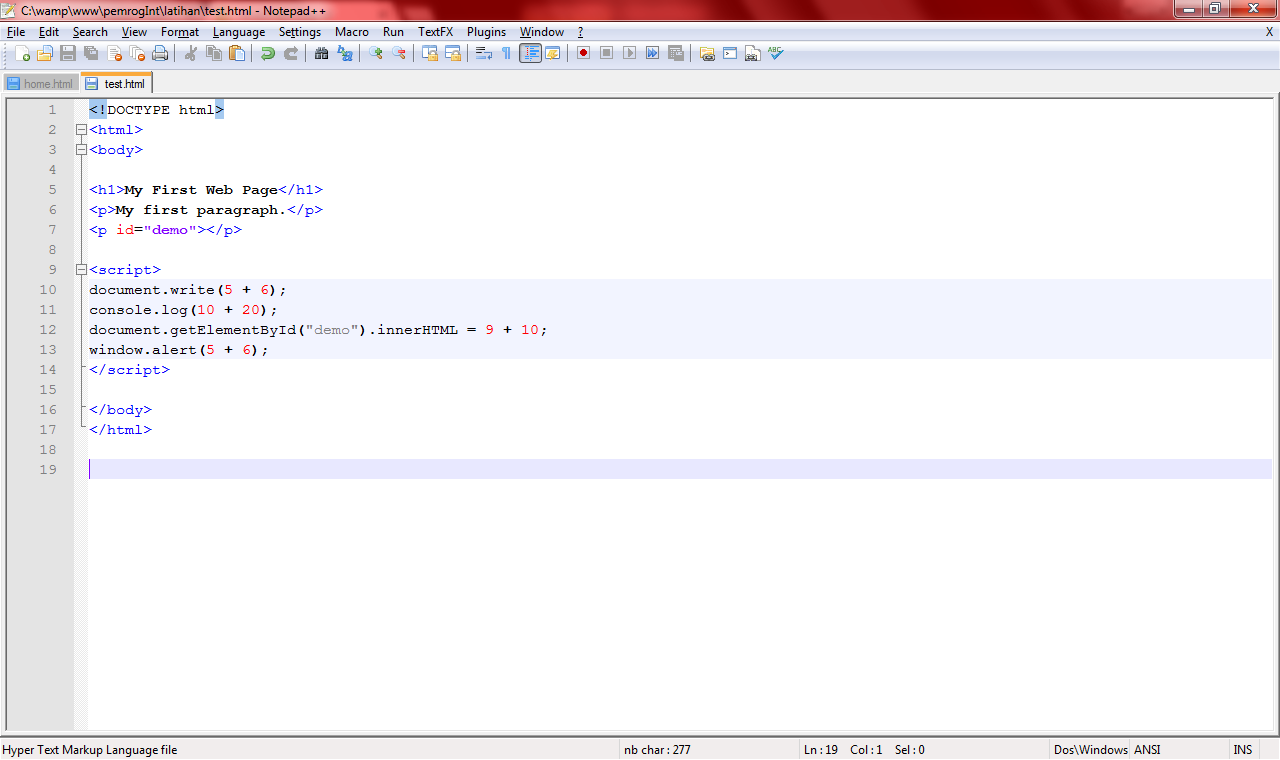 Example
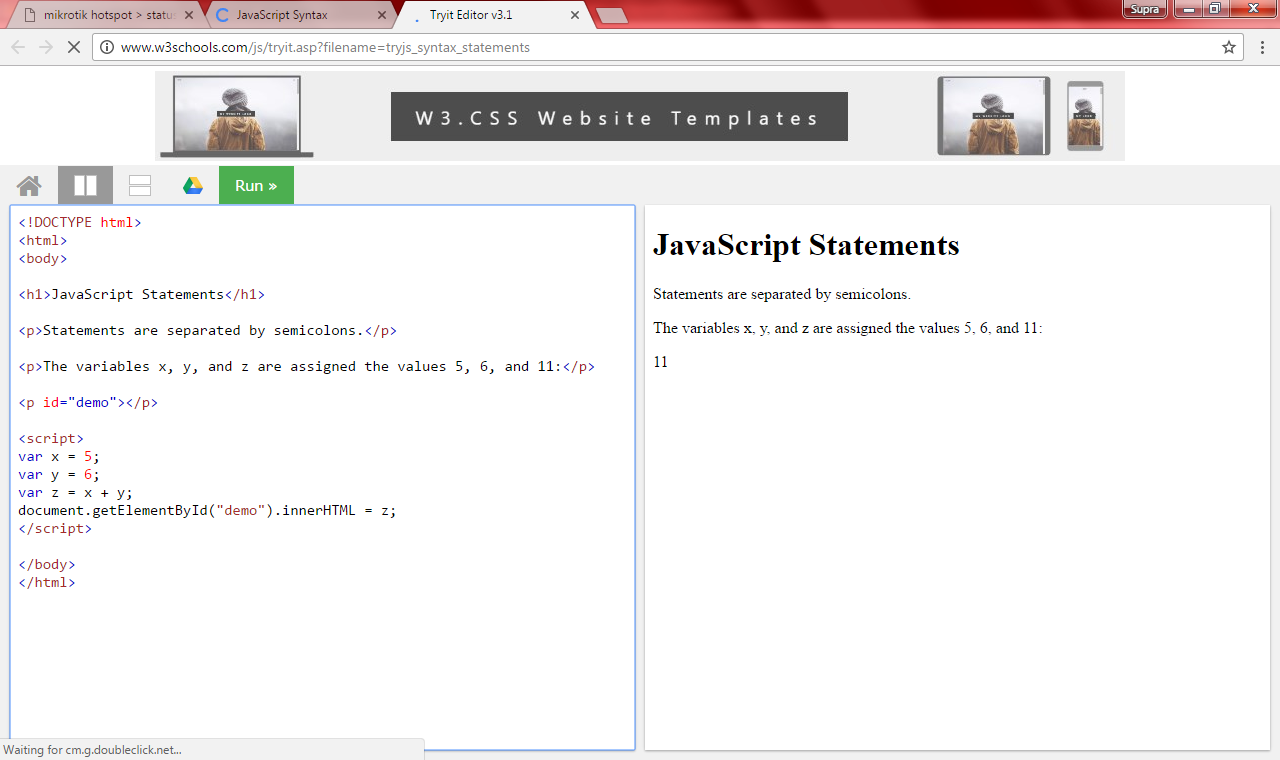 Array
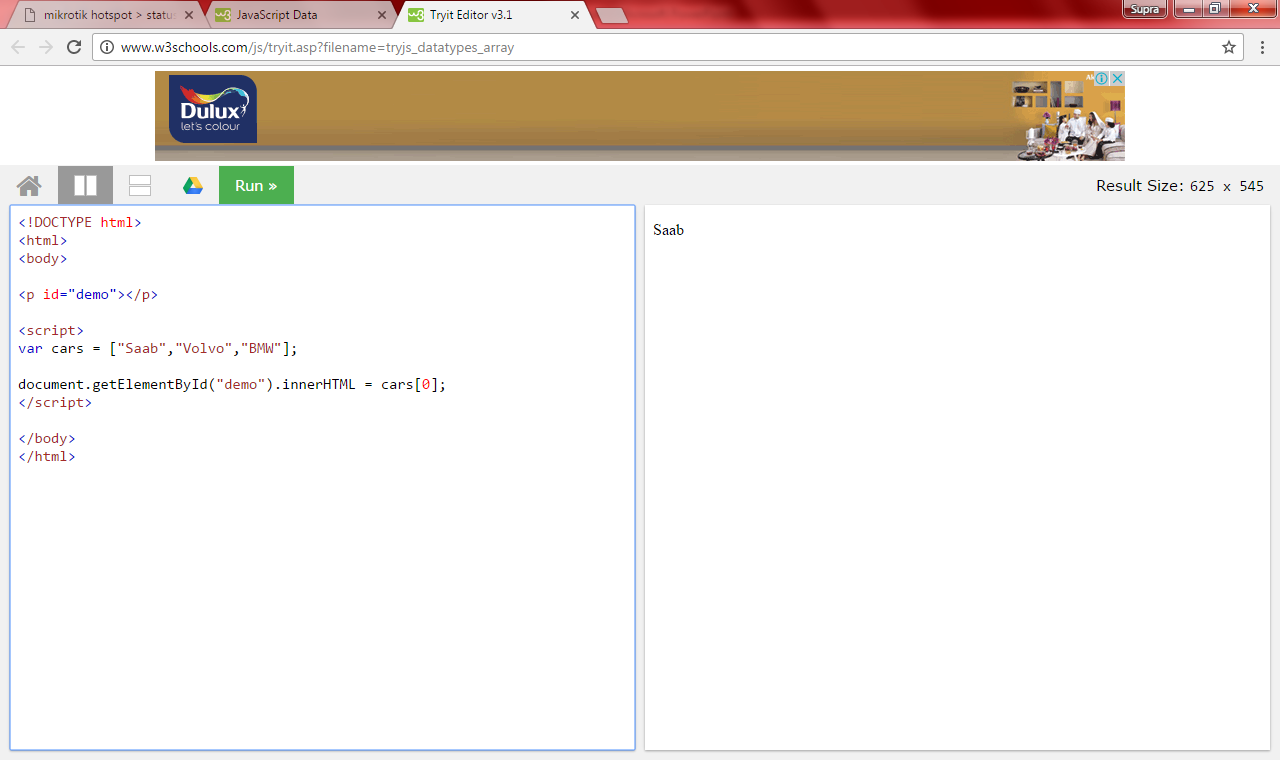 Object
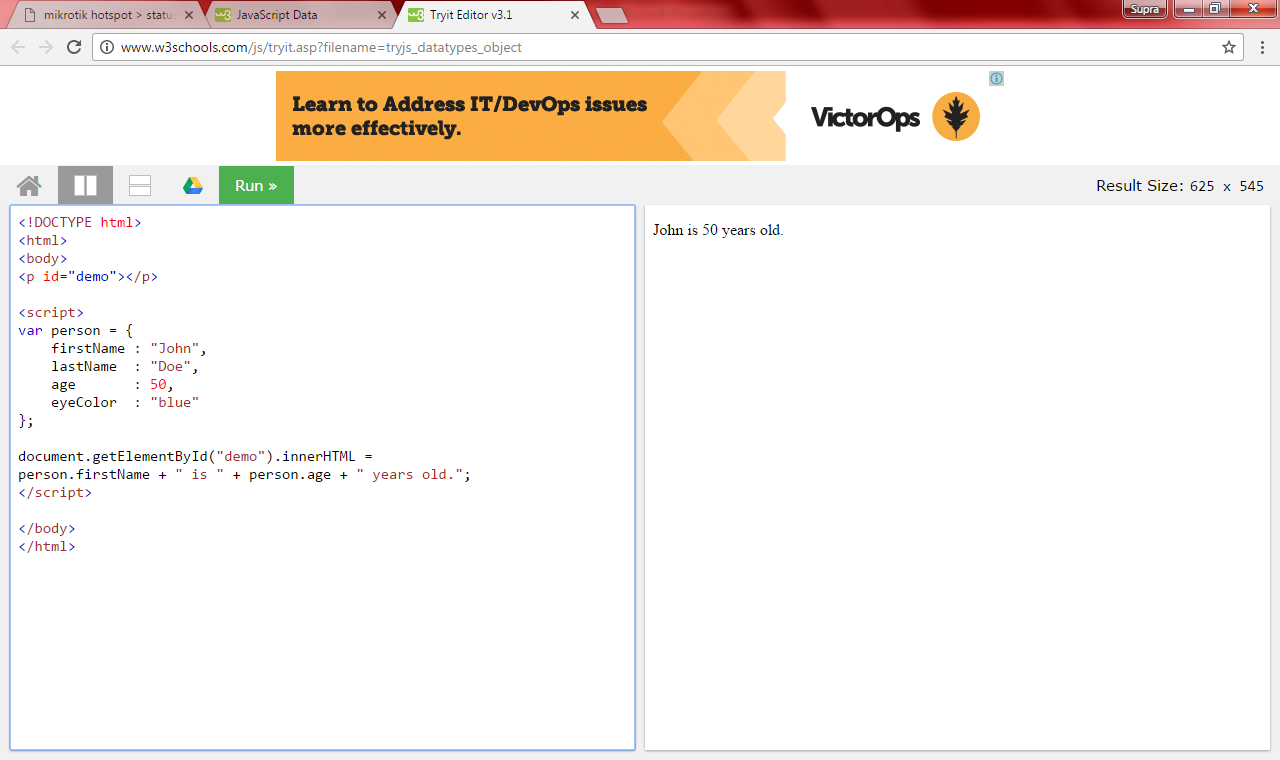 Function
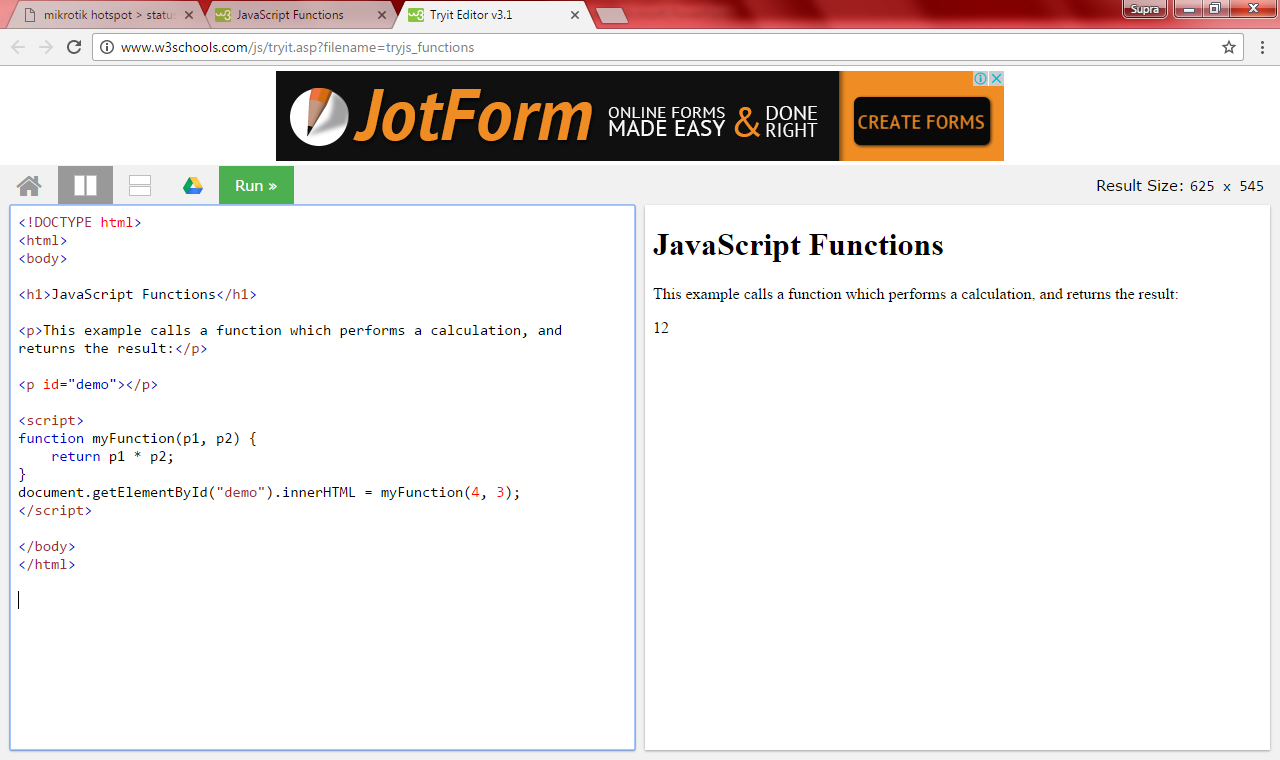 Math
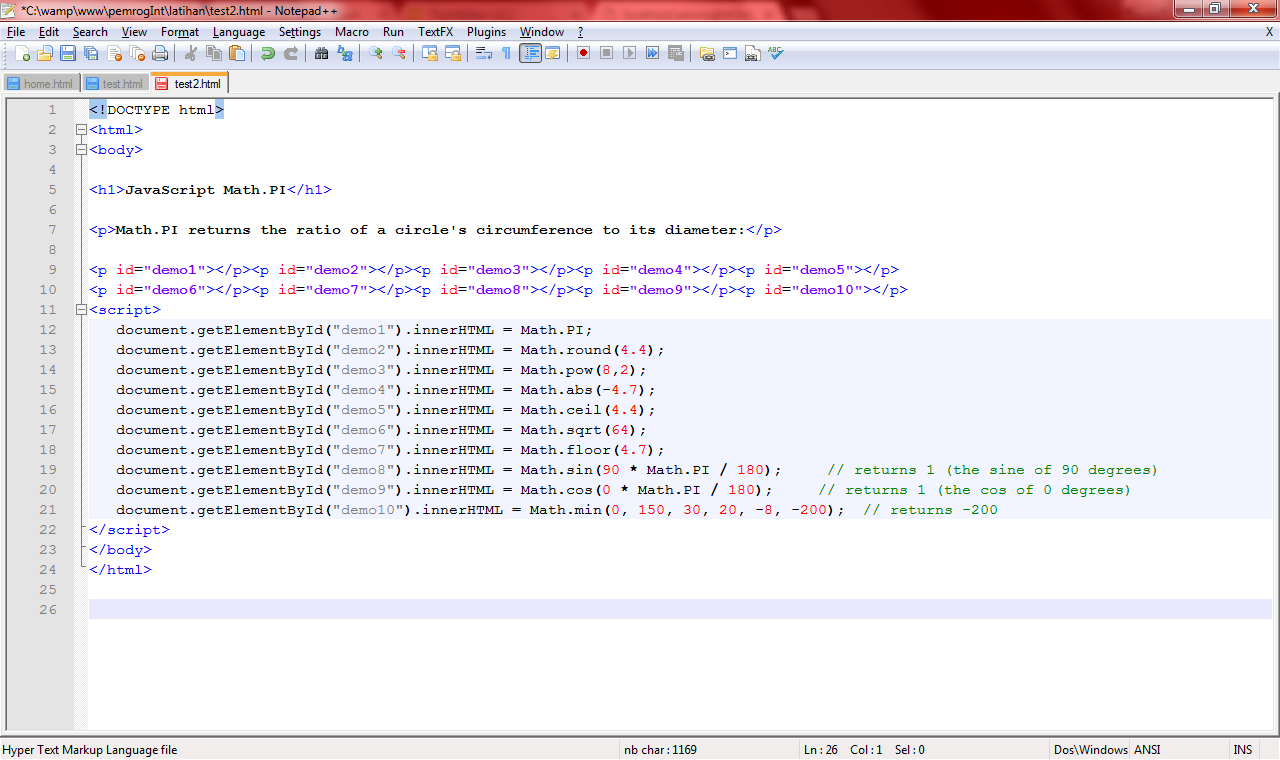 Condition - IF
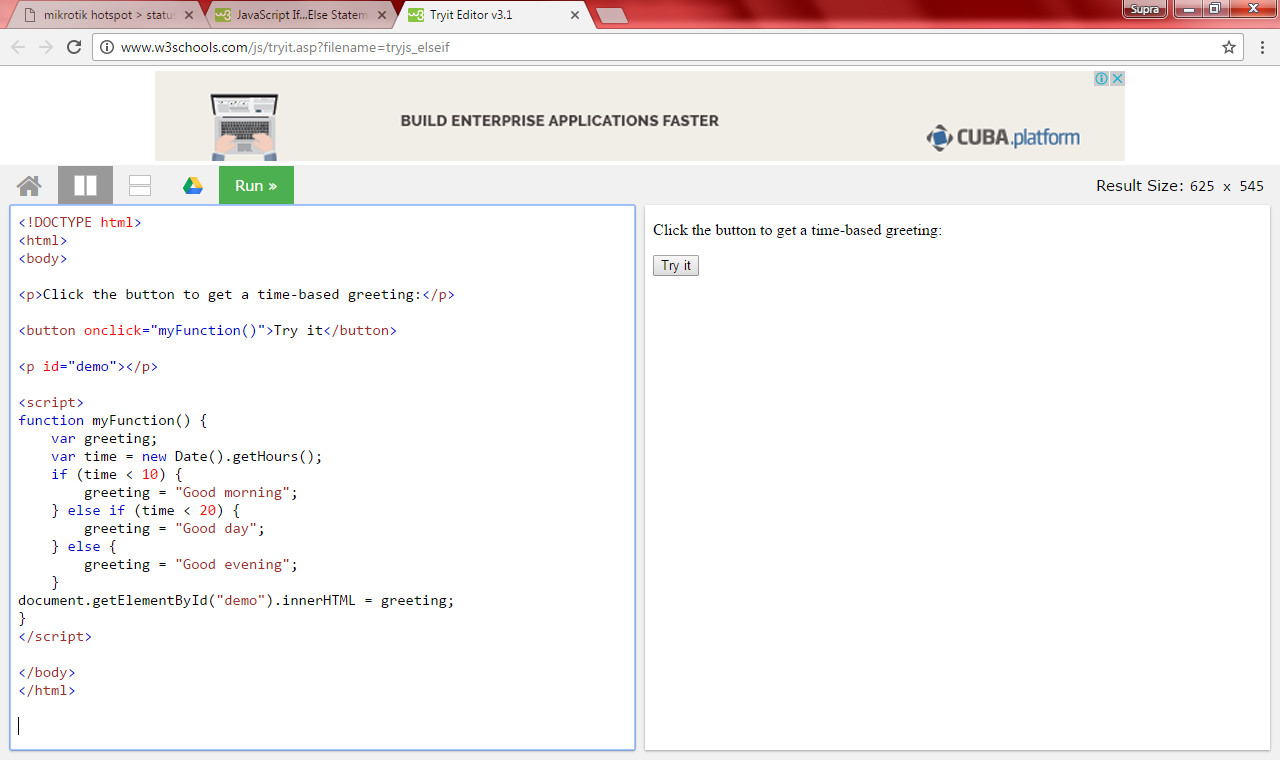 Condition - Switch
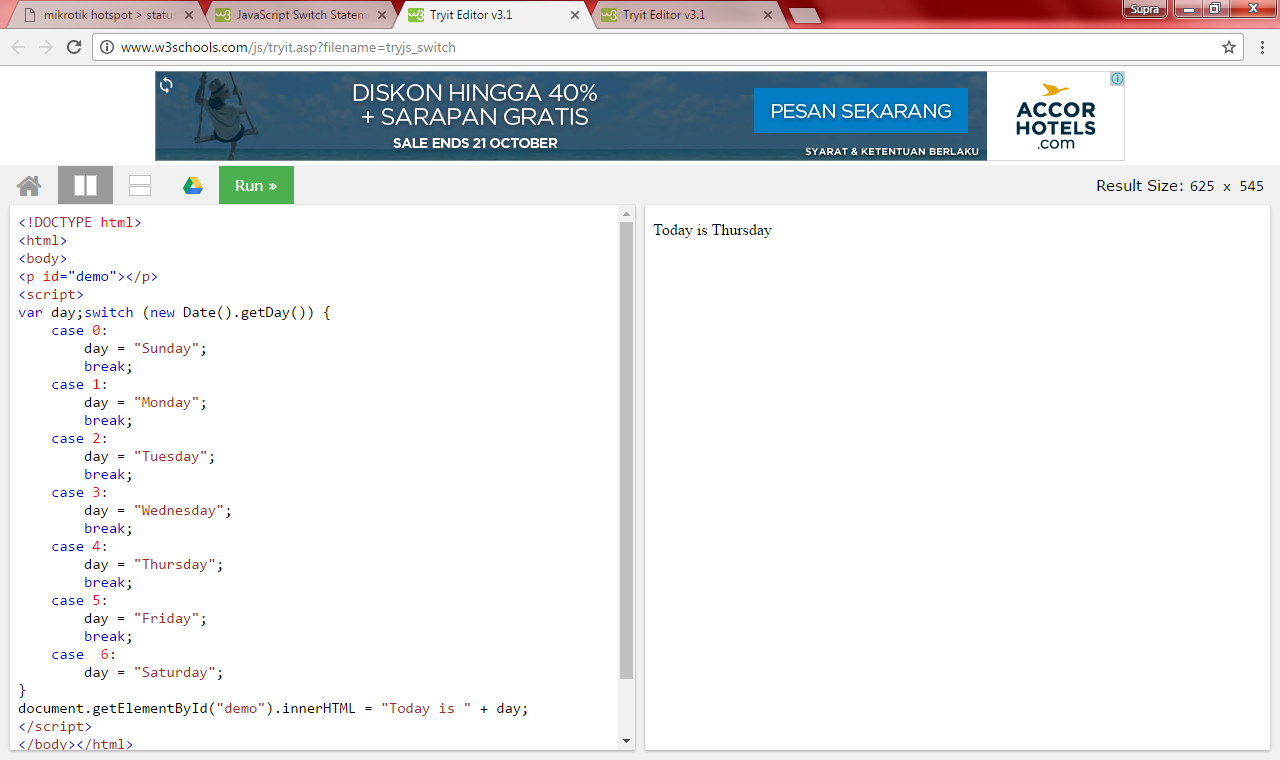 Loop - For
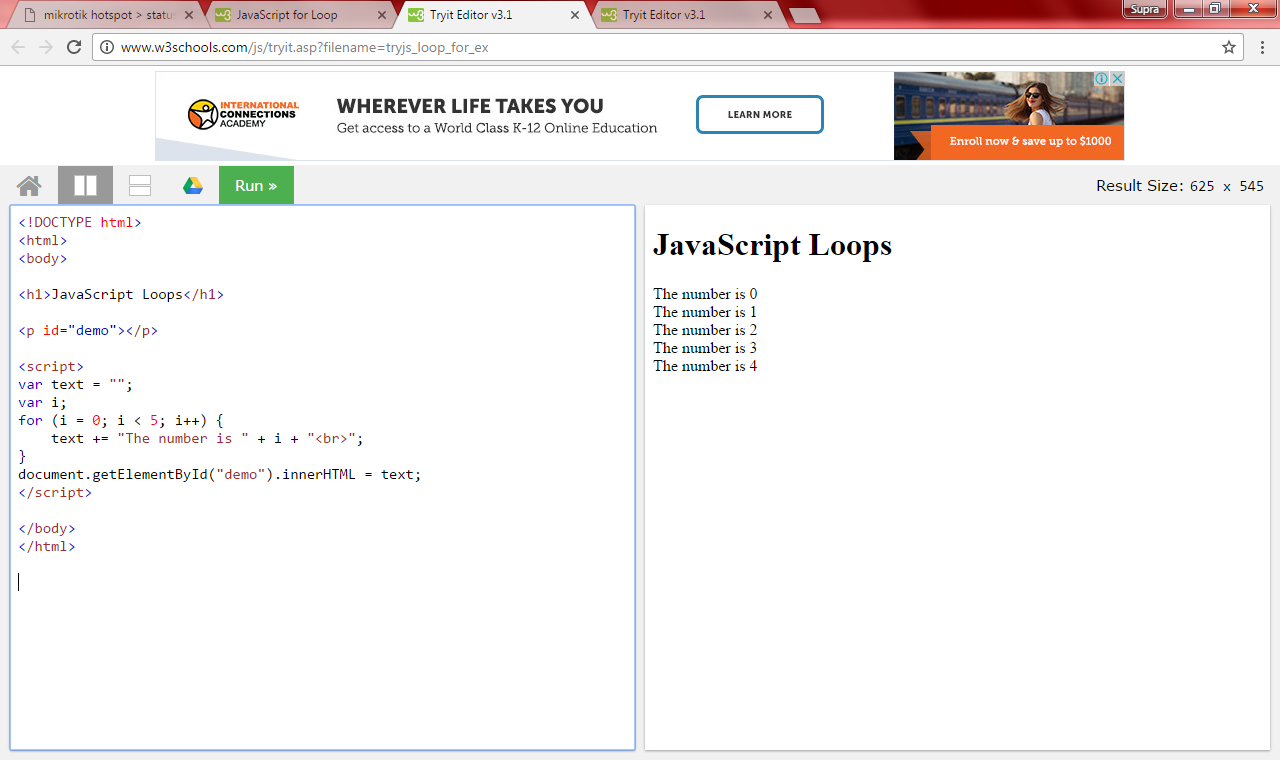 Loop - While
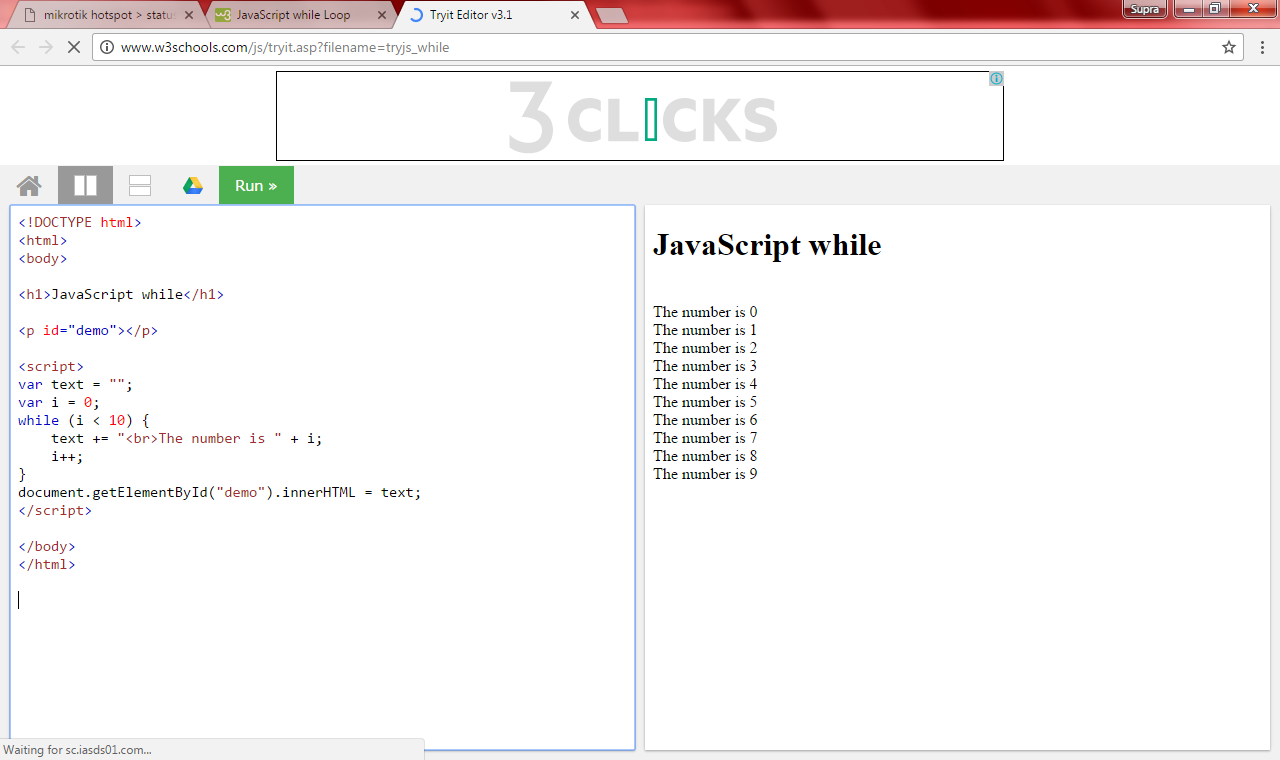 Loop – do While
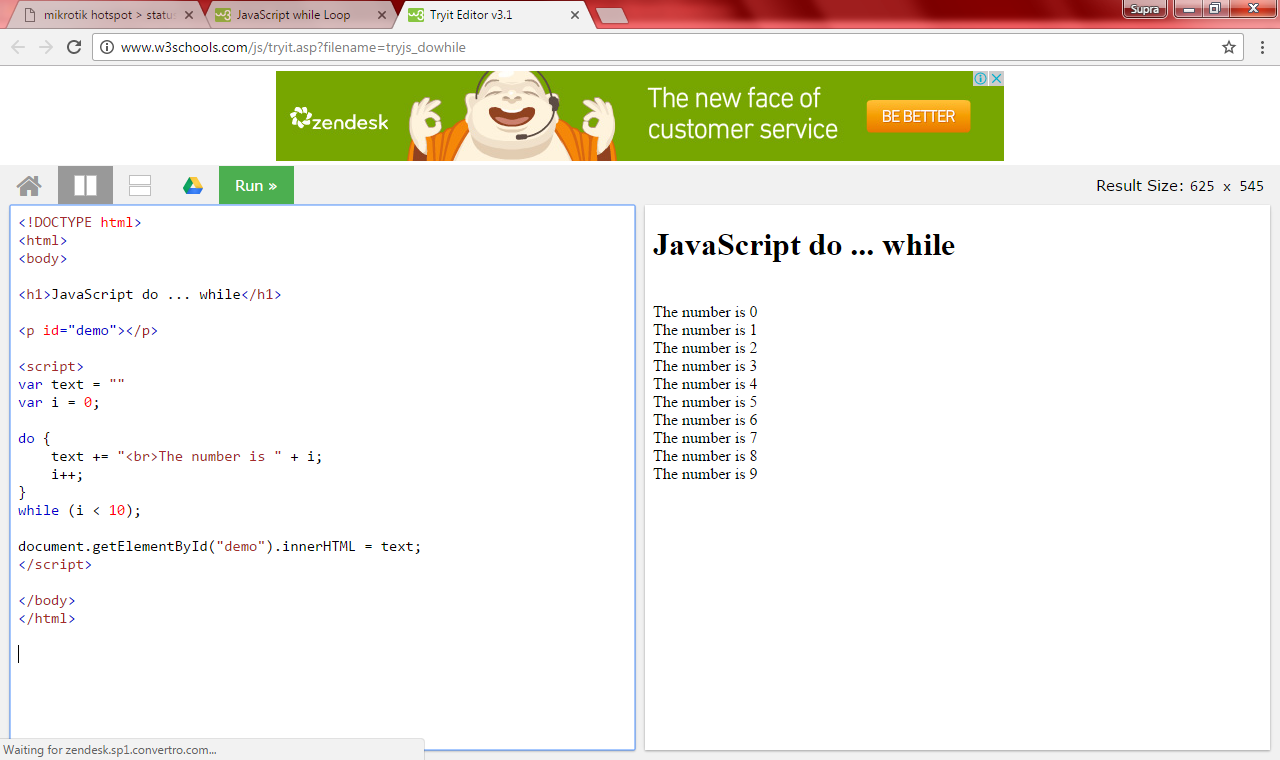 Form
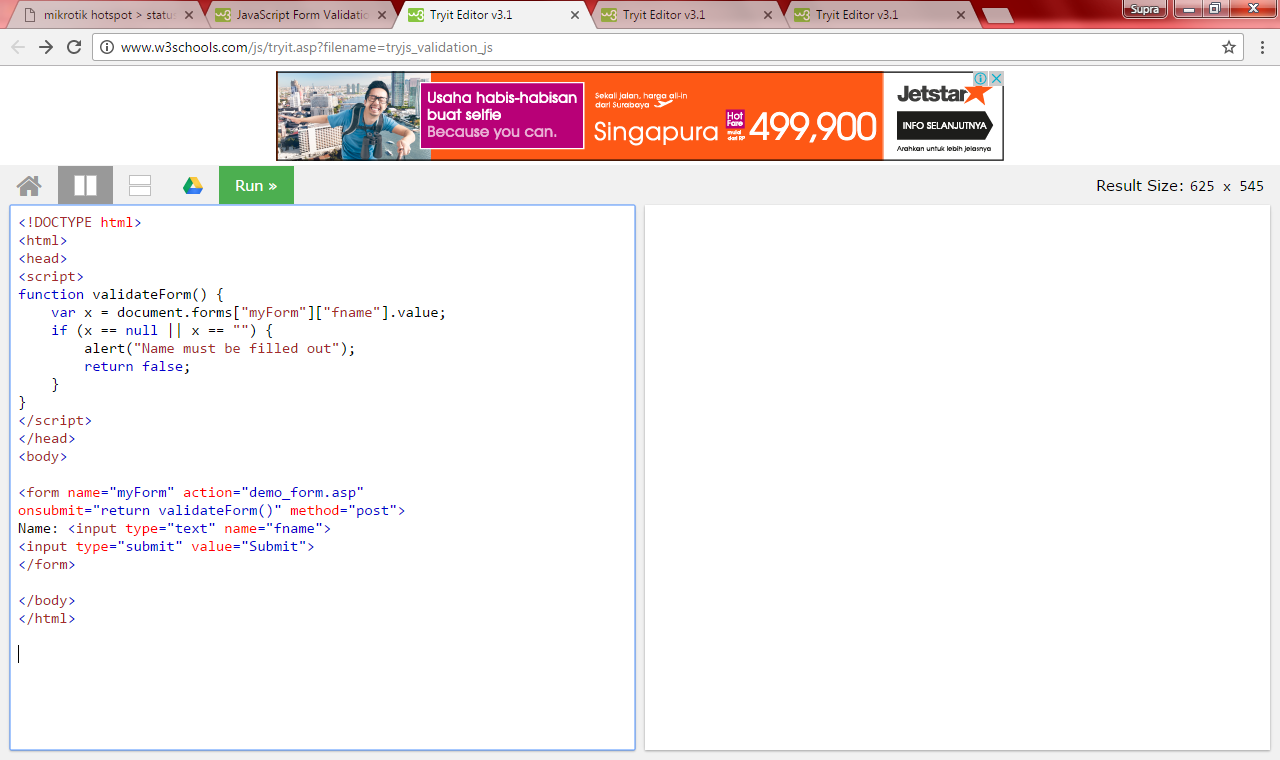 Form
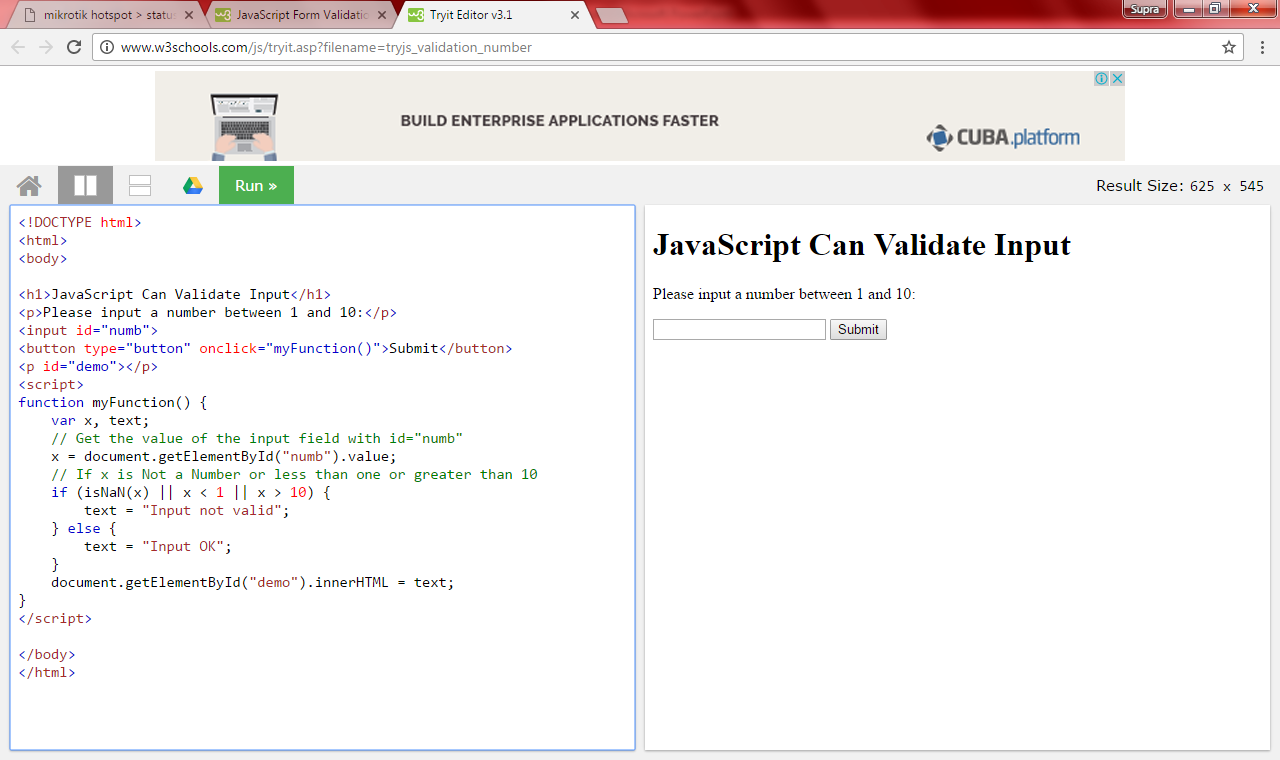 Form
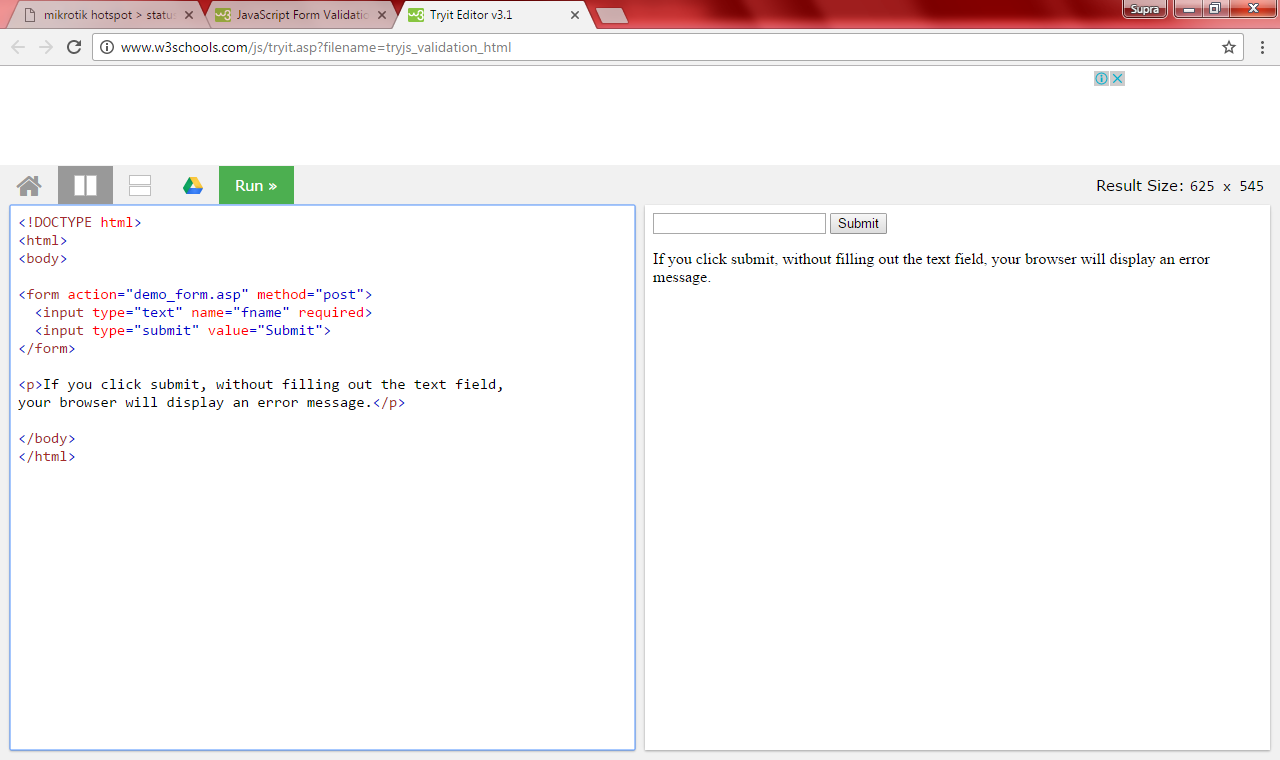